Semi-Supervised Machine Learning with Word Embeddings for Price Statistics
Hazel Martindale, Edward Rowland, Tanya Flower
Contact: Hazel.Martindale@ons.gov.uk
Background
Ongoing work to incorporate alternative data sources in consumer price statistics

The web scrapped data needs to be classified to ONS items/category for producing a price index

Having already labelled data is rare and labelling data very time consuming 

Clothing is particularly challenging to classify
products change rapidly
Only have text information
The Dataset
Used sample from World’s Global Style Network of scraped clothing data. 

Split into train and test ‘months’– 3485 observations in each

Approximately 10 initial labelled items for each category
3. Build word vectors
1. Fuzzy Matching
4. Label propagation
Word vectors: TF-IDF
Label spreading:  TF-IDF
2. Clean and combine fuzzy labels
Fuzzy matching: partial ratio
Method for labelling clothing data
Combine 3 metrics & clean fuzzy labels
Word vectors: fastText
Label spreading:
fastText
Fuzzy matching: Jaccard distance
Fuzzy matching: Edit distance
Word vectors: word2vec
Label spreading: word2vec
9. Use classifier with new data
7. Combine labels for all items
5. Clean and combine label propagation
8. Train classifier
6. Repeat for next category
Combine 3 vectors & clean label propagation labels
Combine labels across all categories
Use labelled data to train classifier
Repeat process for next category
Out of sample validation
Fuzzy Matching
Expand 91 original labels to 1692 (48.5%) labels with fuzzy matching
Use three metrics and take match if 2/3 agree
Levenshtein/edit distance – number of insertions, deletions or substitutions

Partial ratio –matches substrings

Jaccard distance – intersection/union of words as sets
Word Embeddings
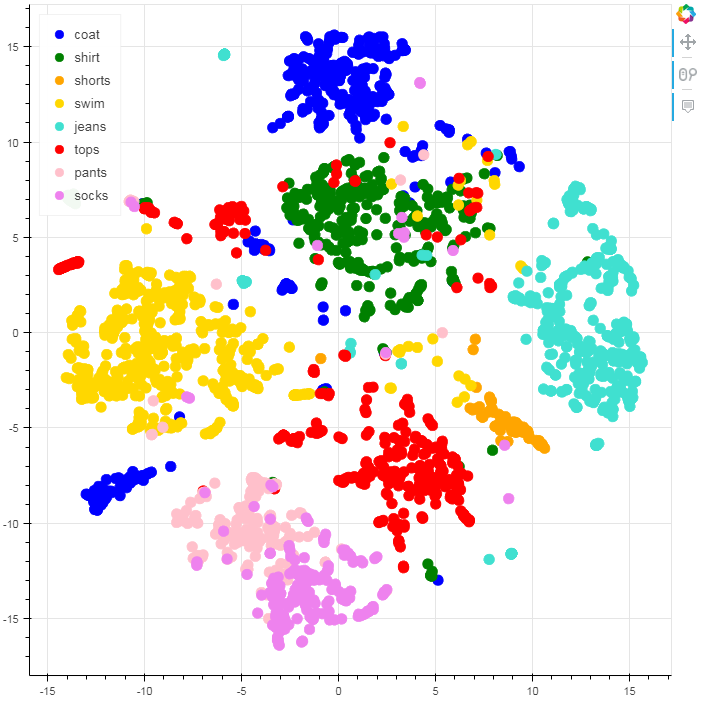 Word Embeddings
A family of Natural Language Processing (NLP) approaches to turn text into numerical data 

Use several methods: 
count vectorization, TF-IDF: use word counts and weighted word counts   

word2vec and fastText: shallow neural networks trained to predict the next word. Network weights form vectors
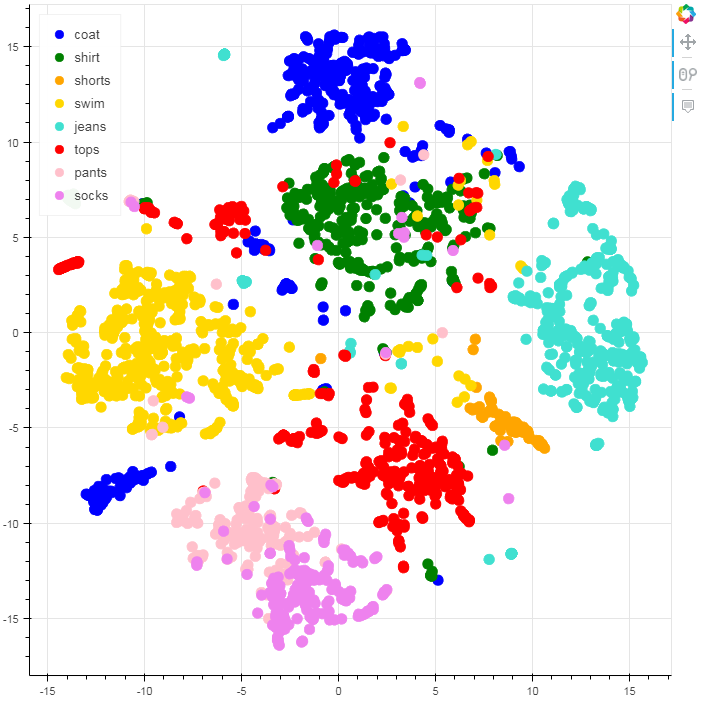 2D t-SNE projection of Word2vec vectors
Label Propagation
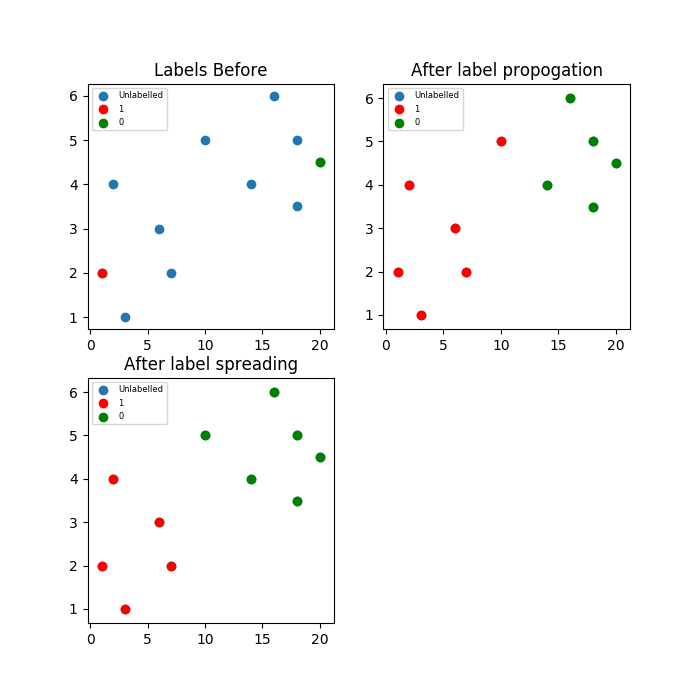 Label Propagation
Probability of an unlabelled point being assign each label approximated by the weighted distance to the nearest labelled points

Highest probability label assigned to each point, then repeat

How the graph is built has big effect on the final labels
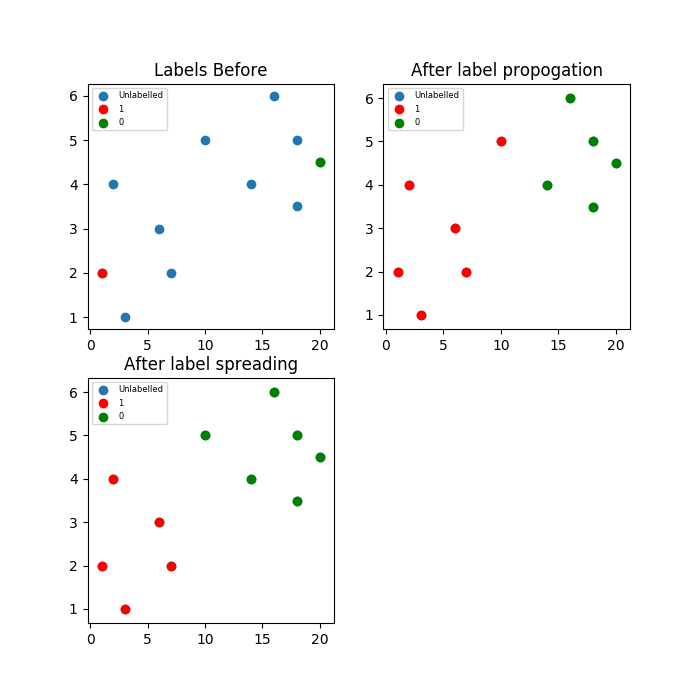 Label Propagation
Probability of an unlabelled point being assign each label approximated by weighted distance to nearest labelled points

Highest probability label assigned to each point, then repeat

How the graph is built has big effect on the final labels
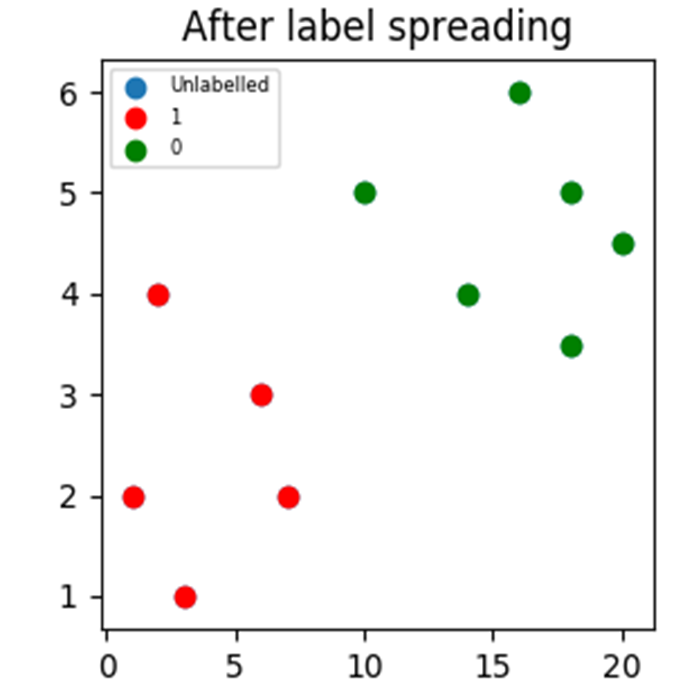 Label propagation
Example with clothing product names
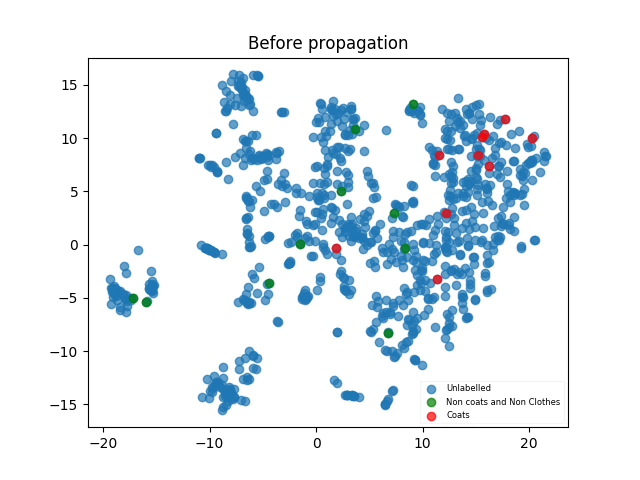 Before propagation
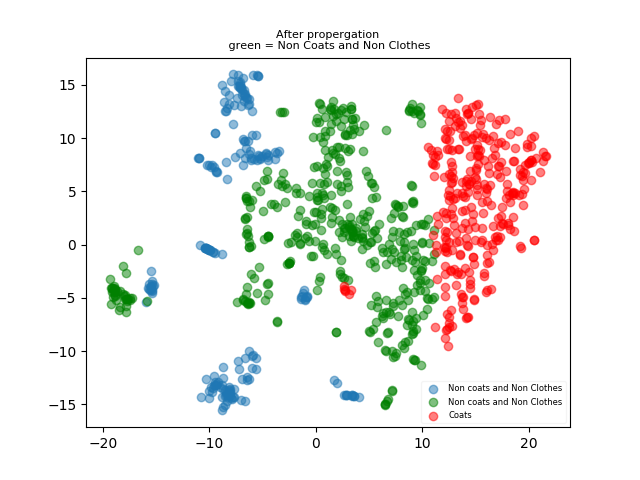 After propagation
Label propagation
Example with clothing product names
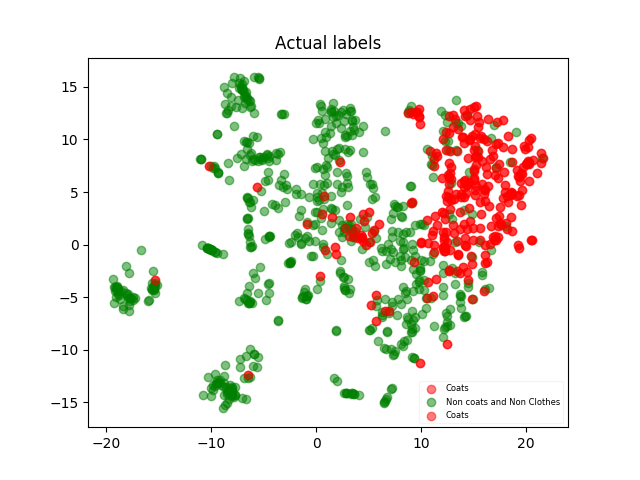 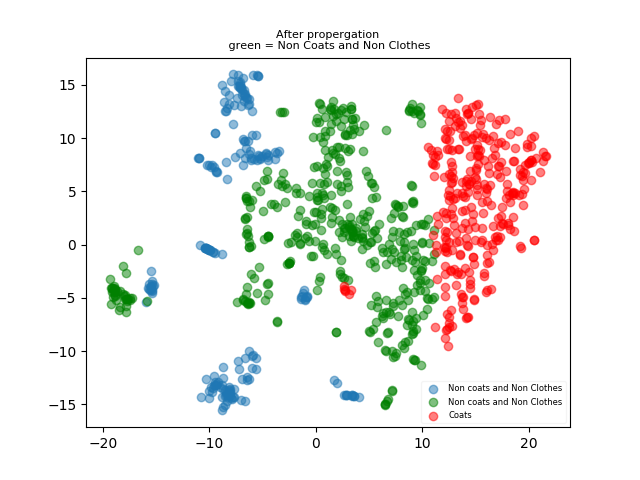 After propagation
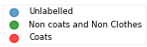 Label propagation
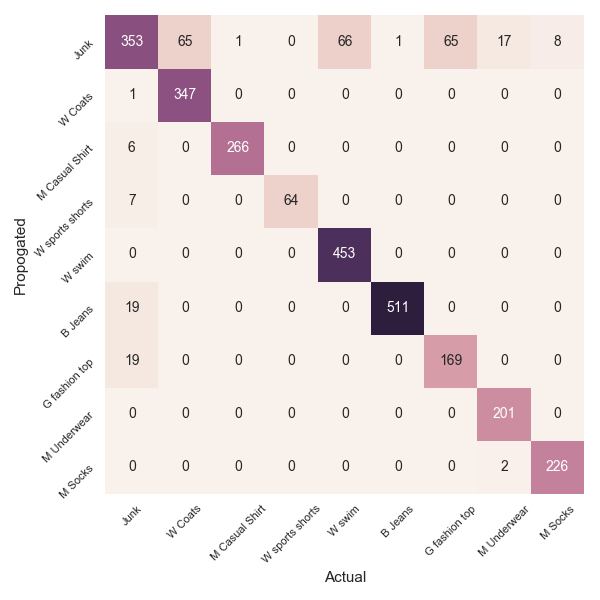 Some item perform better than others

73% of the data labelled

Perform some cleaning of labels, based on gender
Train a classifier
Random Forest with Word2vec vectors
Use the labelled data to train a standard classifier

Test classifier on second month of data
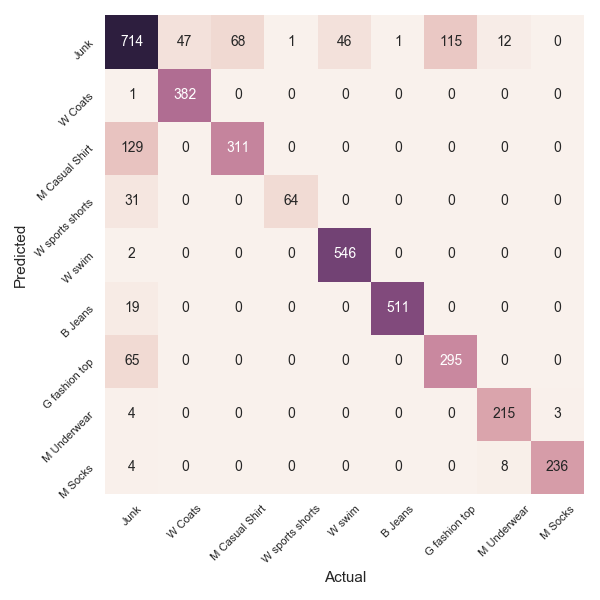 Train a classifier
Still exploring classifiers and word vector combination
Quality Checks
Using this in a production setting/maintaining quality over time is important and hard

In assessing the classifier need to consider impact on the price index of miss-classification

Some manual checking of the data unavoidable to maintain quality
Unbalanced data
We have a highly unbalanced data

Consider a dataset where 90% of data should be excluded from the index

Naïve classifier would exclude everything (label all as junk). 90% accuracy, Great … 

Actually have no positives which would impact the index
A more nuanced assessment metric  required: In this work used macro f1 score
Other Applications
Methods not specific to price statistics or web  scraped data 

Having no or limited labels with most text attributes is a very common problem

These methods enable a labelled dataset to be built and then traditional supervised machine learning can be applied
Conclusions
Developed a method to label data from minimal known labels and text attributes

Word embeddings enable use of text attributes

Successfully labelled 2802 products from just 91 starting labels

Resulting in classification of ~4000 items with F1-score of 0.86

Methods applicable to many problems
Future work
More data!
10k labels ~80,000 unique items
 
Better classifier!
Hyper parameter tuning
Pretrained word2vec and fastText on large (e.g. Wikipedia) corpus

Dealing with unwanted items better 
positive unlabelled learning 

Assessing and maintaining quality
Assess the effect of misclassification on price index, effects of seasonality